संपत्तीचे संचलन
डॉ. व्वेस्नेचा संपत्ती संचलनाचे विचार
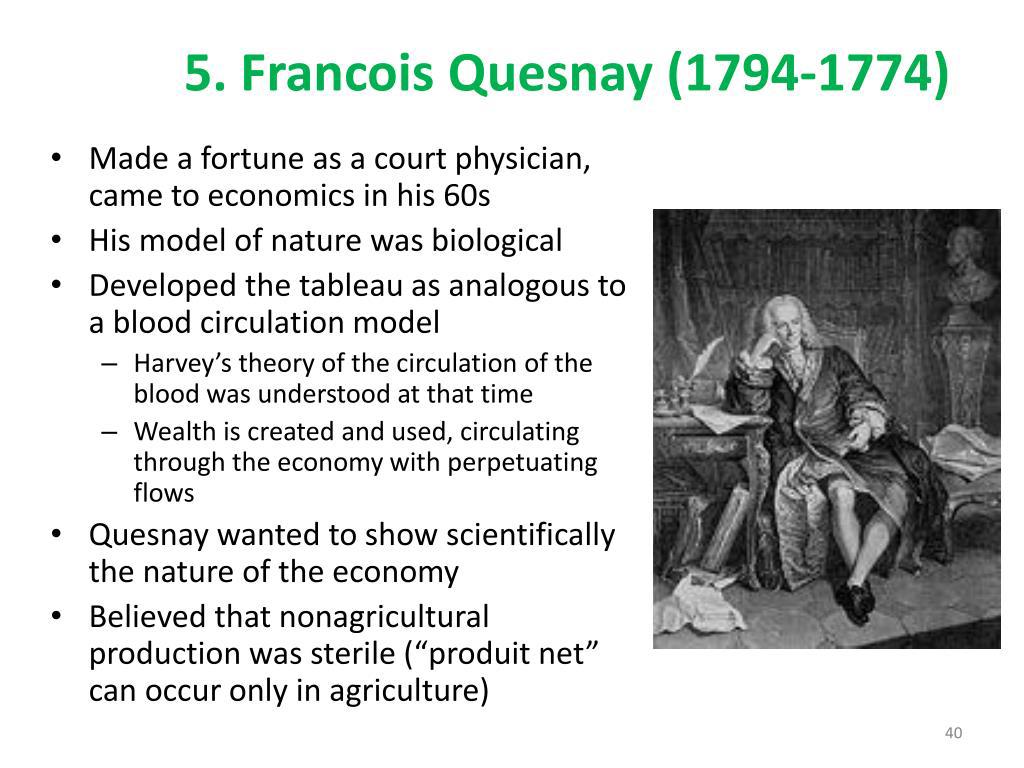 क्वेस्नेची संकल्पना
१७५८ मध्ये क्वेस्नेनी संपत्तीचे संचलन कसे होते याचा एक आराखडा फ्रान्स चा राजा १५वा लुई यास सादर केला.या आराखड्यास मिराबू या विचारवंताने जगातील त्या काळात लागलेला तिसरा महत्त्वपूर्ण शोध होय, असे म्हटले. पहिला शोध म्हणजे लिखाणाचा, दुसरा म्हणजे पैशाचा आणि तिसरा म्हणजे क्वेस्नेचा आर्थिक तक्ता होय.
निव्वळ उत्पन्न किंवा वाढावा
निसर्गवादी अर्थशास्त्रज्ञांनी शेती व्यवसायातच निव्वळ उत्पन्न प्राप्त होते, असे मत मांडले. शेती हाच व्यवसाय उत्पादक स्वरूपाचा असल्याने त्यातून निर्माण होणार संपत्ती ही राष्ट्राची संपत्ती होय, असे म्हटले. देशात इतर व्यवसायात गुंतलेले लोक सुद्धा शेतीवर अवलंबून असतात. शेती मधून निर्माण होणारी संपत्ती (निव्वळ उत्पन्न) ही समाजातील इतर वर्गात फक्त असते. डॉ. क्वेस्ने यांनी आपल्या आर्थिक तक्त्याद्वारे समाजातील विविध वर्गात संपत्तीचे संचलन कसे होते हे स्पष्ट करण्याचा प्रयत्न केला आहे.
समाजाची तिने वर्गात विभागणी
उत्पादक वर्ग
जमिनदाराचा वर्ग
अनुत्पादक वर्ग
१)उत्पादक वर्ग:-
शेतीत काम करणाऱ्या शेतकर्यांचा वर्ग. शेती हा व्यवसाय उत्पादक स्वरूपाचा असल्यामुळे यात समावेश असलेले श्रम उत्पादक स्वरूपाचे असतात.याचबरोबर कोळी व खाणीमध्ये काम करणाऱ्या लोकांचा समावेश उत्पादक वर्गात केला आहे.
२) जमिनदारांचा वर्ग :-  हा वर्ग आपल्या जमिनी खंड स्वरूपात शेतकरी वर्गास कसण्यासाठी देतो.
३)अनुत्पादक वर्ग
अनुत्पादक वर्ग म्हणजे व्यापारी वर्ग, कारखानदार, उद्योगपती, कारागीर, नोकर आणि इतर व्यावसायिक यांचा समावेश